Identifying Northern Great Plains Hailstone Characteristics and the Factors Influencing Them
Objective
Understand the spatial and temporal trends and variabilities of hailstones as well as their contributing factors over recent decades in the U.S. Northern Great Plains (NGP).
Approach
Analyze hail spatial and temporal distributions using reports from the Storm Prediction Center and the newly developed, radar-retrieved maximum expected size of hail.
Analyze the large-scale environment to reveal the possible factors contributing to the hail occurrences.
Impact
Severe and significant severe hail occurrences demonstrate considerable year-to-year temporal variability with an overall increasing trend in the U.S. NGP over the studied decades.
Three dynamical factors of the El Niño-Southern Oscillation, North Atlantic subtropical high, and low-level jet, along with a thermodynamical factor of integrated water vapor transport, explain ~78% of the interannual variability in significant severe hail reports. 
The important factors affecting hail interannual variability over the NGP are quite different from those for the Southern Great Plains discovered in our previous study.
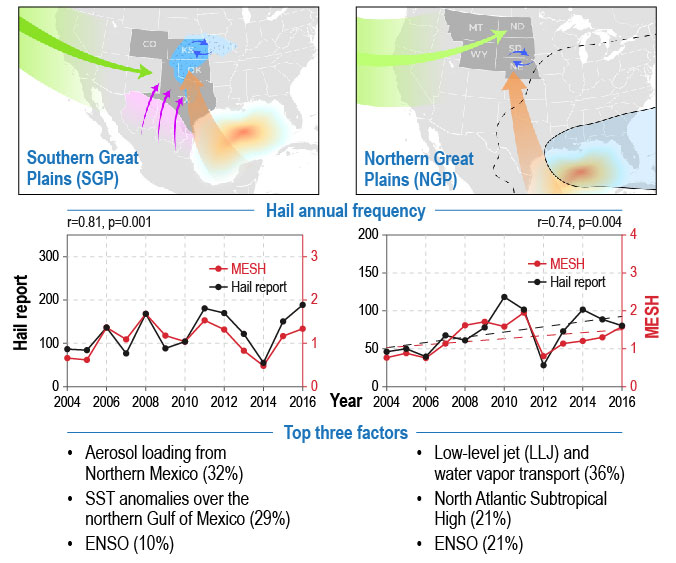 ENSO
Low-level jet
NASH
The three most likely contributing dynamical factors to the hail interannual variability in the U.S. Northern Great Plains are the El Niño-Southern Oscillation (ENSO), North Atlantic subtropical high (NASH), and low-level jet.
J.-H. Jeong, J. Fan, and C. R. Homeyer, “Spatial and temporal trends and variabilities of hailstones in the United States Northern Great Plains and their possible attributions,” Journal of Climate, 34, 6819-6840, (2021).  [DOI: 10.1175/JCLI-D-20-0245.1]
[Speaker Notes: http://www.pnnl.gov/science/highlights/highlights.asp?division=749]